Primary Prevention/Section 8 Partnership Webinar
Schenectady County Childhood Lead Poisoning Prevention Program and Schenectady Municipal Housing Authority Section 8 Programs

April 2016
Goals of the Webinar
Provide information for both Section 8 and NYS Health Department Childhood Lead Poisoning Primary Prevention programs
To facilitate additional partnerships between the two programs with the goal of preventing childhood lead poisoning
Provide a “road map” to establish Memorandums of Understanding (MOUs) between interested agencies
Primary Prevention Overview
Funds 15 local health departments to prevent childhood lead poisoning through inspections, housing remediation, education, and partnerships. 
Core program goals: 
Identify housing at greatest risk for lead paint hazards
Develop partnerships and community engagement strategies
Promote interventions to create lead-safe housing units
Build lead-safe work practice workforce capacity
Secure funds for lead hazard control
Section 8 Procedures
Section 8 agency required to conduct initial and annual inspections of all properties receiving Section 8 rent subsidies
Inspections follow Housing Quality Standards (24cfr 982.401), which includes inspection for defective paint conditions and appropriate treatment
Inspections by Section 8 cite defective and deteriorating paint conditions 
Cited in pre-1978 housing with children under 6 years old residing or will have children under 6 year old residing
Visual inspection, not an XRF inspection
Lead paint assumed to be present
Remediation required before property rented
[Speaker Notes: How are Section 8 monies made available to owners?  Number of inspectors?  Number of properties involved? 
Section 8 inspectors do visual inspection and cite defective paint condition in new or occupied properties.  Yearly reinspections are required.
Inspection report forwarded to property owner and to primary prevention program.]
Section 8 Procedures
Treatment must consist of covering or removal of the defective paint if:
The defective surfaces are more than 10 sq. ft. on exterior walls
More than 2 sq. ft. interior or exterior component with a large surface area
More than 10% of total interior or exterior with a small surface area, such as window sills, baseboards, & trim
Section 8 Procedures
Acceptable treatment methods include: wet scraping, wet sanding, chemical stripping, heat gun below 1100◦, High-Efficiency Particulate Air (HEPA) vacuum contained sanding, pressure washing and  sandblasting
All methods require containment
Soil and playground areas must be protected from contamination during exterior treatment
Thorough cleaning required after treatment concluded
Tenant protection:
Residents not allowed in treatment area until cleanup done
Personal belongings in work area relocated or otherwise protected.
Partnership Overview
Partnership designed to enlist the assistance of both parties in lead poisoning prevention efforts
Utilizes Section 8 inspections already being conducted to cite defective lead paint conditions
Primary prevention program supplements the process with education of tenants, free clearance testing, HEPA vacuum loans and training
Results in lead safe property and inclusion in lead safe registry
Partnership Overview – How It Works
Property owner applies for Section 8 subsidies, no money released until inspection done and cited work completed
Section 8 inspector completes housing quality inspection and sends report to owner requiring correction
Information on proper LSWP and training opportunities included with report
Property referred to primary prevention program for:
Tenant lead poisoning prevention education
Availability of HEPA vacuum loaner to facilitate cleanup
Arrange final visual and dust wipe clearance test done by primary prevention program
Partnership Overview – How It Works
Primary prevention program sends dust wipe samples to lab:
1st set of samples paid for by primary prevention grant;
Additional samples, if necessary, paid for by property owner 
Clearance results sent via phone and fax to Section 8 program and tenant
Clearance results sent via phone and mail to property owner
Dust wipe clearance testing done by primary prevention program regardless of defective paint above or below deminimus levels
If dust wipe clearance fails – reclean and retest required
Partnership Outcomes - Agencies
No additional work for either participating agency; rather a significant reduction in workload/property
Has reduced inspection time for Section 8 properties versus non-Section 8 property
Average time for Section 8 property – 2.58 hrs.
Average time for non-Section 8 -  11 hrs.
Cost benefit analysis indicates a 75% reduction in the cost of Section 8 properties versus non-Section 8 properties
Generally decreases the time needed to make a property lead safe; holding of Section 8 rent subsidies until property is made lead safe provides a built in financial incentive to get the work done quickly
Partnership Outcomes – Tenants and Property Owners
Decreases cost to the property owner for third party clearance inspection and dust wipe clearance testing
Provides property owners with resources to make their homes lead safe, including HEPA vacuum loans and training in lead safe work practices
Decreases the time it takes a tenant to occupy property
Increases ease with which families with young children are able to occupy Section 8 properties
Increases tenant knowledge about lead poisoning prevention
Increases blood lead screening among children
Partnership Toolkit
Sample Memorandum of Understanding 
HQS inspection form
Sample referral forms
Sample letters and information to property owners:
Notice of hazards
Information regarding lead safe work practices training
Clearance letters
Questions
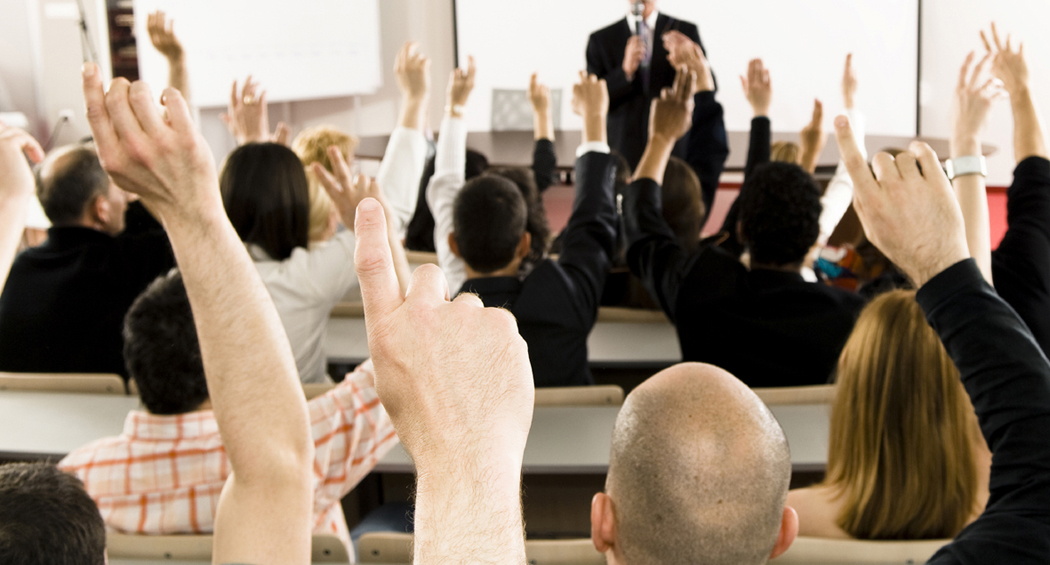